Муниципальное бюджетное дошкольное образовательное учреждение Галанинский детский сад
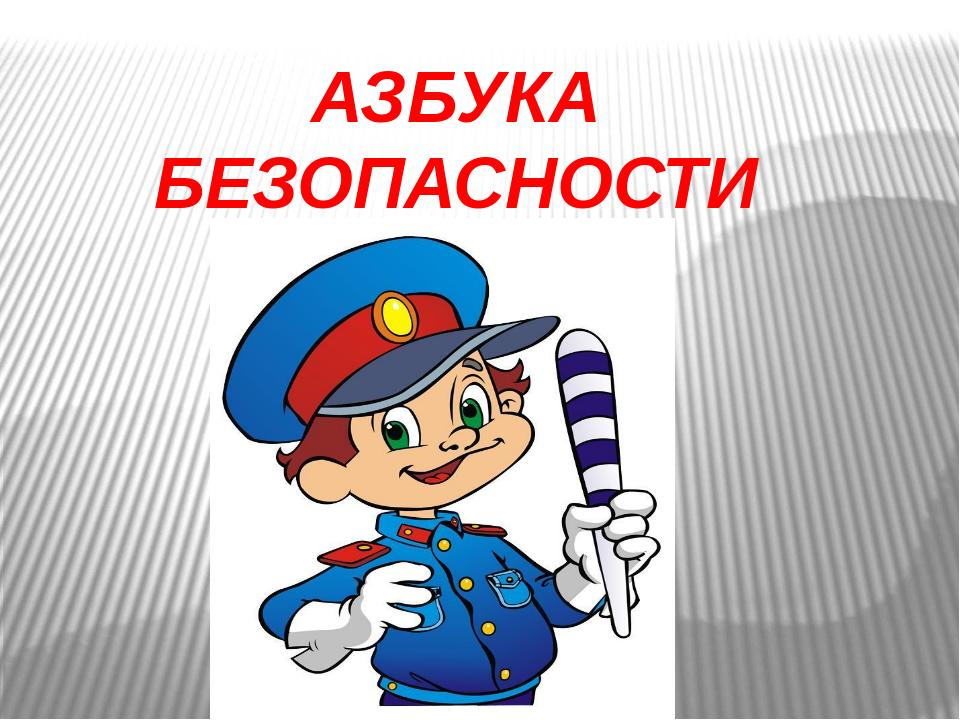 Проект в подготовительной группе на тему «Азбука безопасности»





Презентацию подготовила: воспитатель 
Узикова Н. С.
Вид проекта: кратковременный, групповой.

Участники проекта: дети подготовительной группы, воспитатель, родители.
Цель: формирование у дошкольников умений и навыков
безопасного поведения в окружающей дорожно-транспортной
системе.

Задачи:
- Развивать и совершенствовать знания детей о правилах дорожного
движения;
- Формировать навыки безопасного поведения на дороге и понимания
необходимости соблюдения правил дорожного движения;
- Обучать умению наблюдать и правильно оценивать дорожные
ситуации, ориентироваться в ближайшем пространственном
окружении;
- Знакомить родителей с формами и методами обучения
детей поведению на улице;
Актуальность.

На поведение детей на дороге влияет целый ряд факторов.
Воспитание безопасного поведения у детей – одна из важнейших
задач дошкольного учреждения. Ребёнок становится пешеходом
значительно раньше, чем он по своим знаниям, усилиям, развитию
становится к этому подготовленным. С первых дней пребывания
ребёнка в детском саду следует так организовать его воспитание и обучение, чтобы к моменту перехода из детского сада в школу он
легко ориентировался в ближайшем окружении, умел наблюдать и
правильно оценивать дорожные ситуации, владел навыками
безопасного поведения в этих ситуациях.

Учитывая особую значимость работы в данном направлении, в
тесном сотрудничестве с родителями мы организовали проектную деятельность по теме «Дорога без опасности».
Формы и методы работы:

Чтение художественной литературы;

Беседы;

Сюжетно-ролевые, подвижные, дидактические  игры;

Консультации, памятки для родителей;

Просмотр мультфильма;

Рассматривание иллюстраций, альбомов;

Продуктивная деятельность детей.
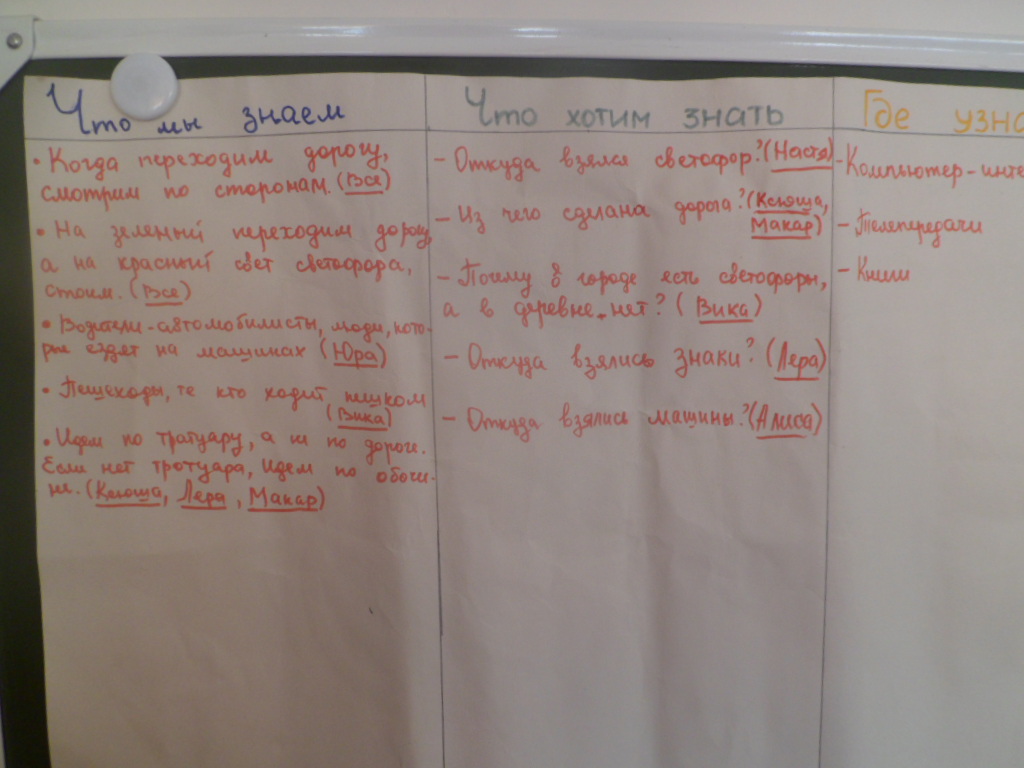 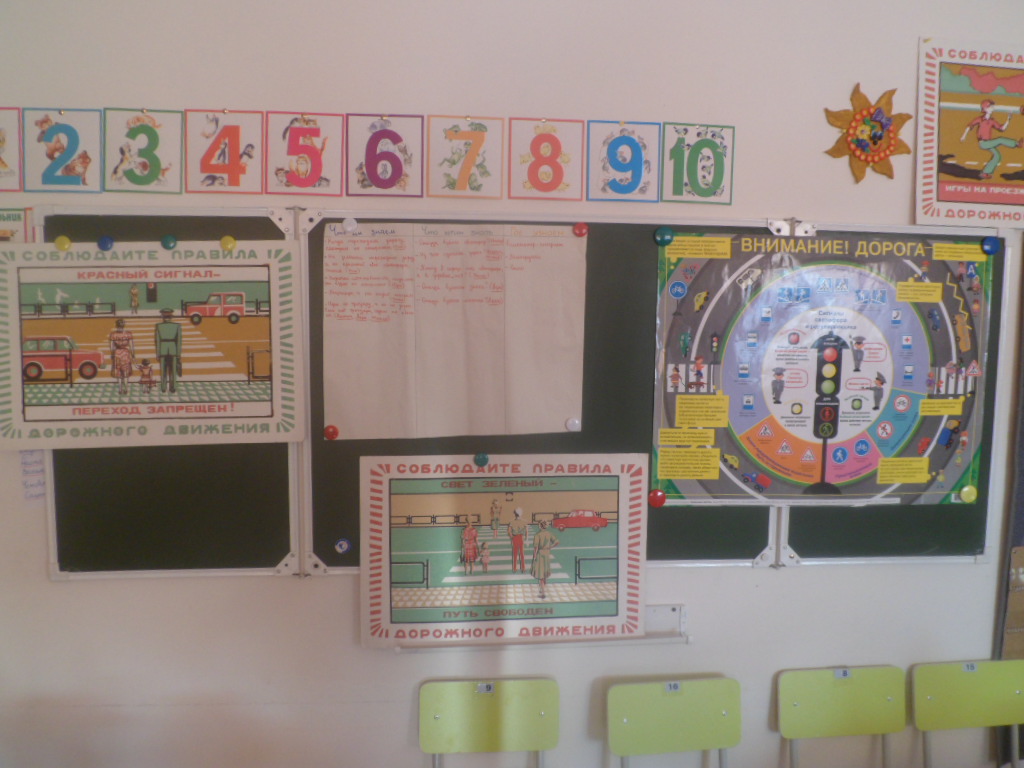 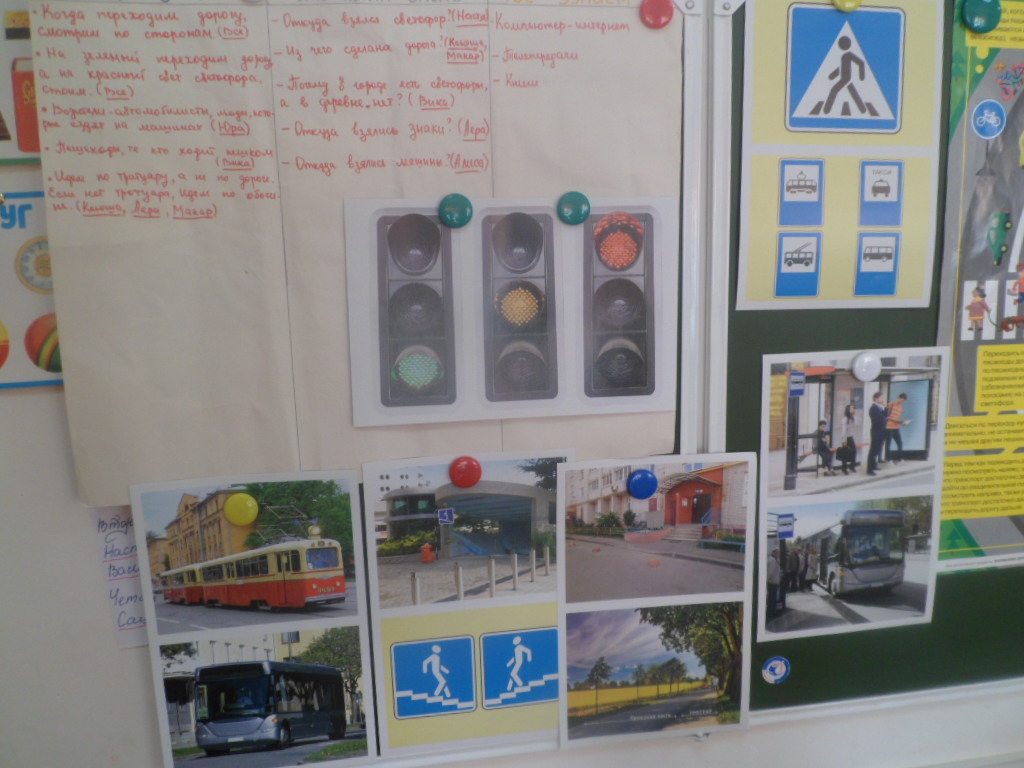 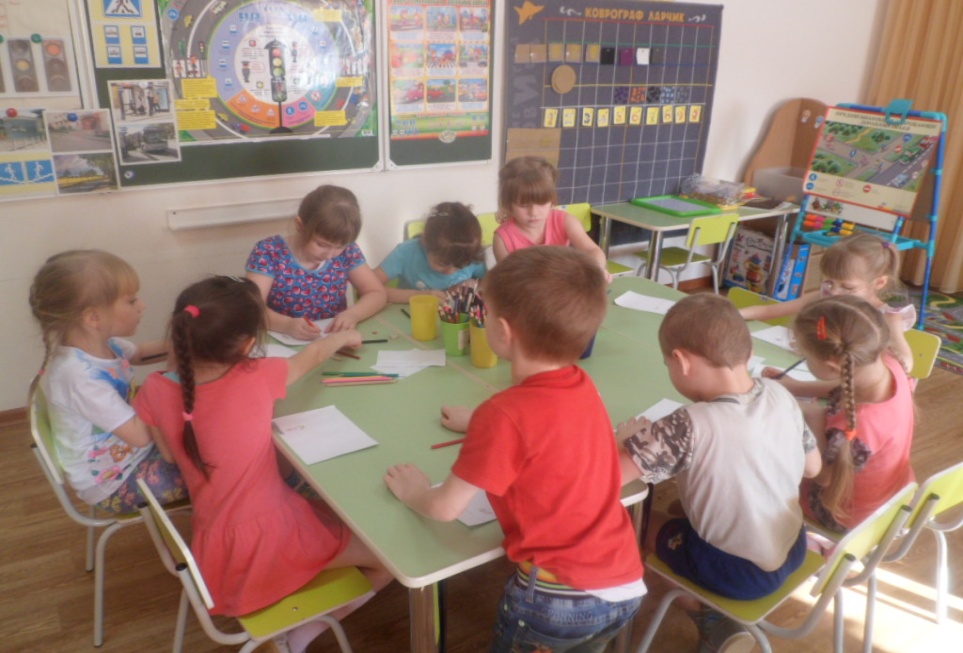 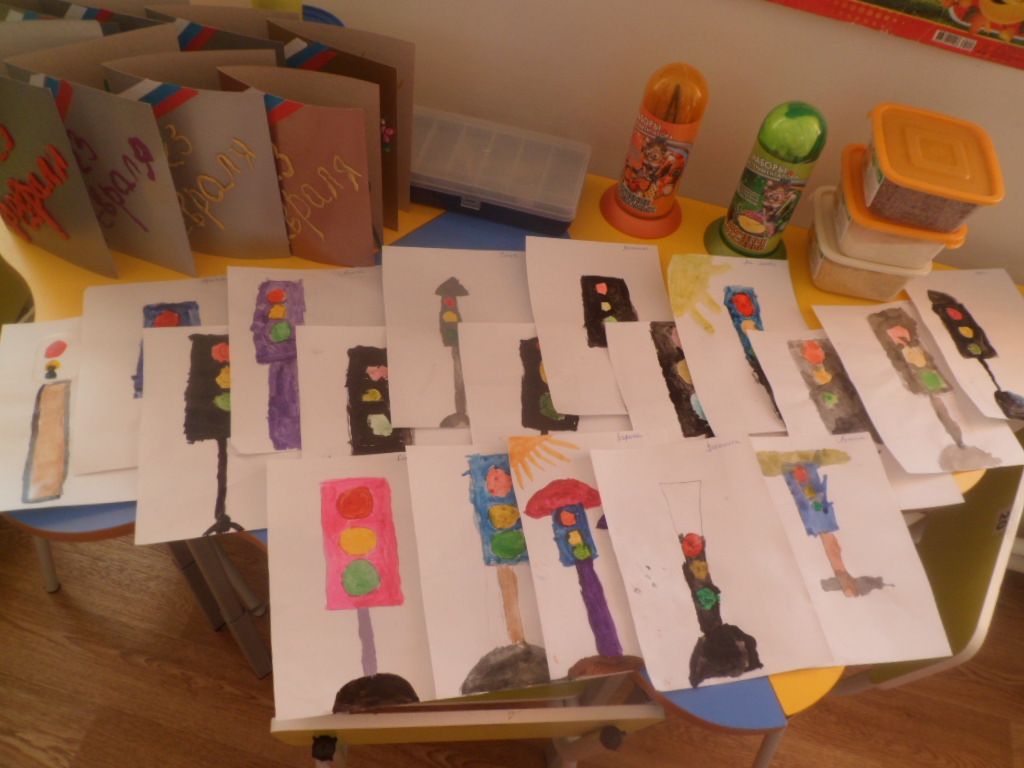 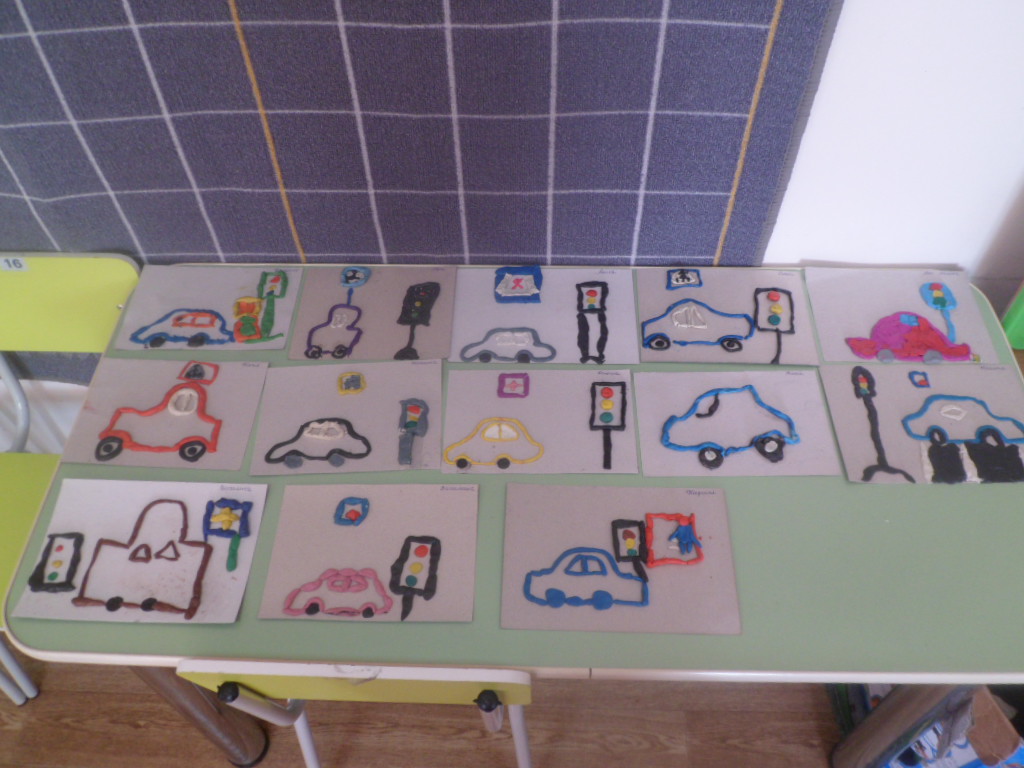 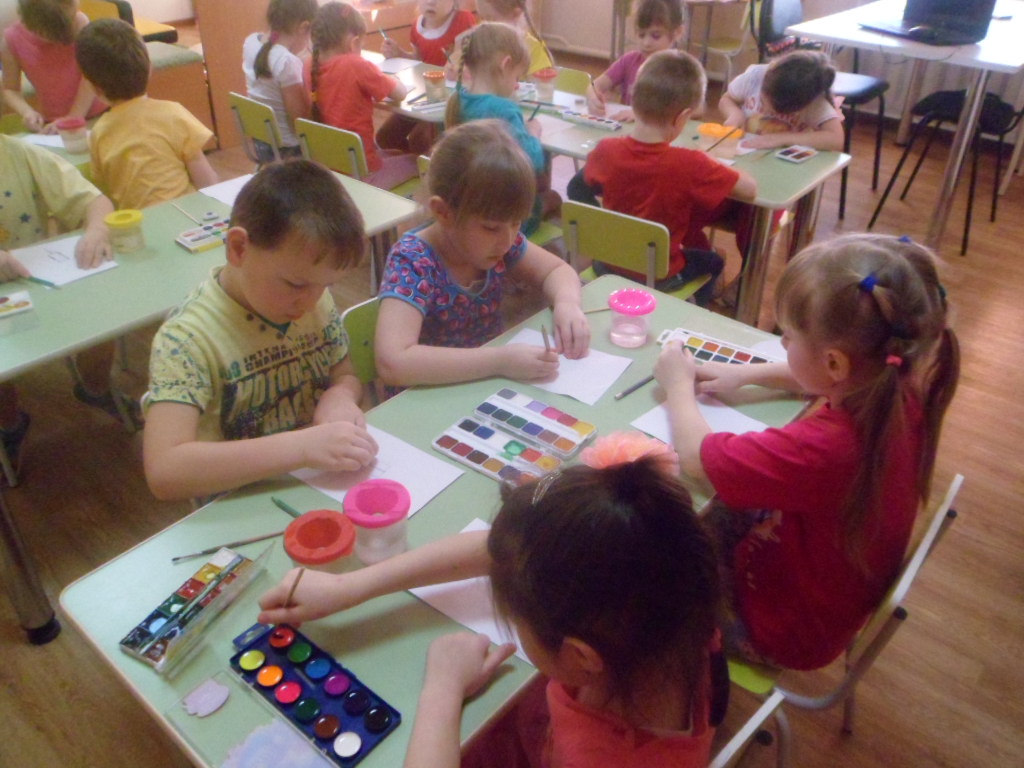 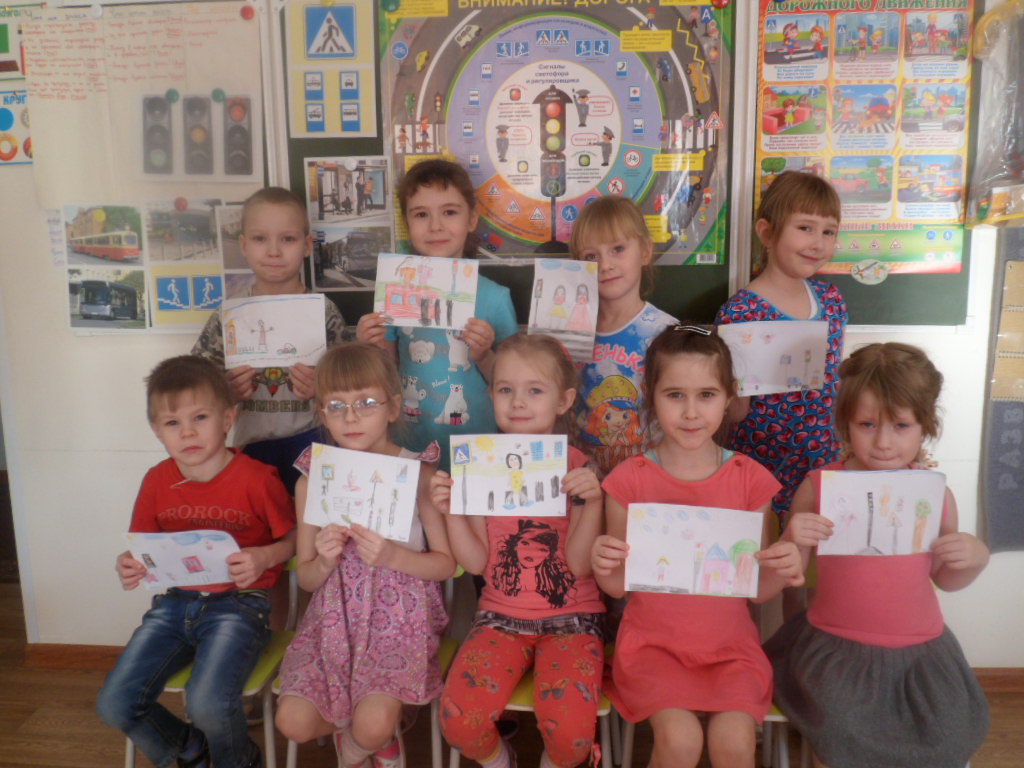 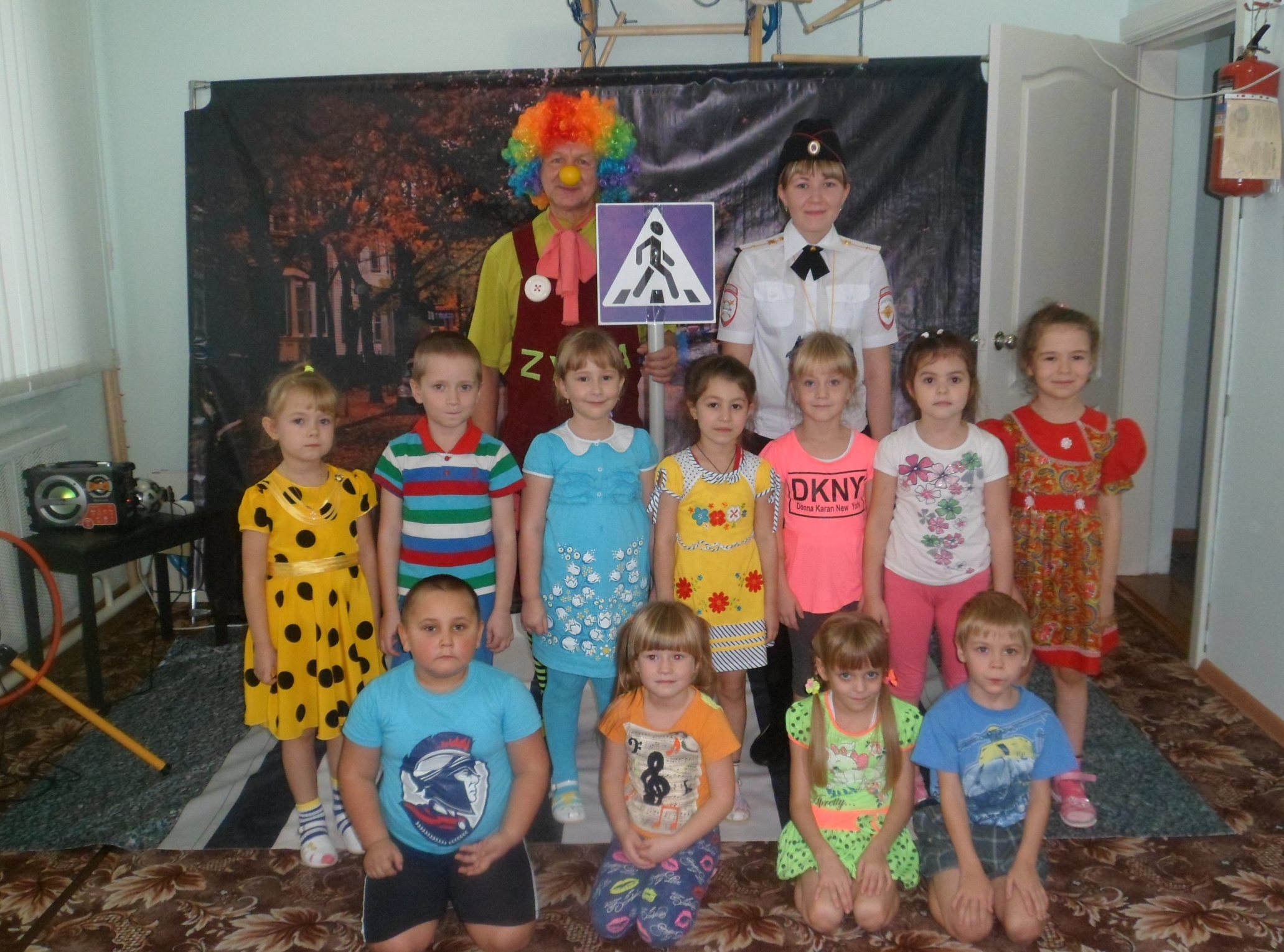 Изучение методической, 
научно-популярной, художественной литературы
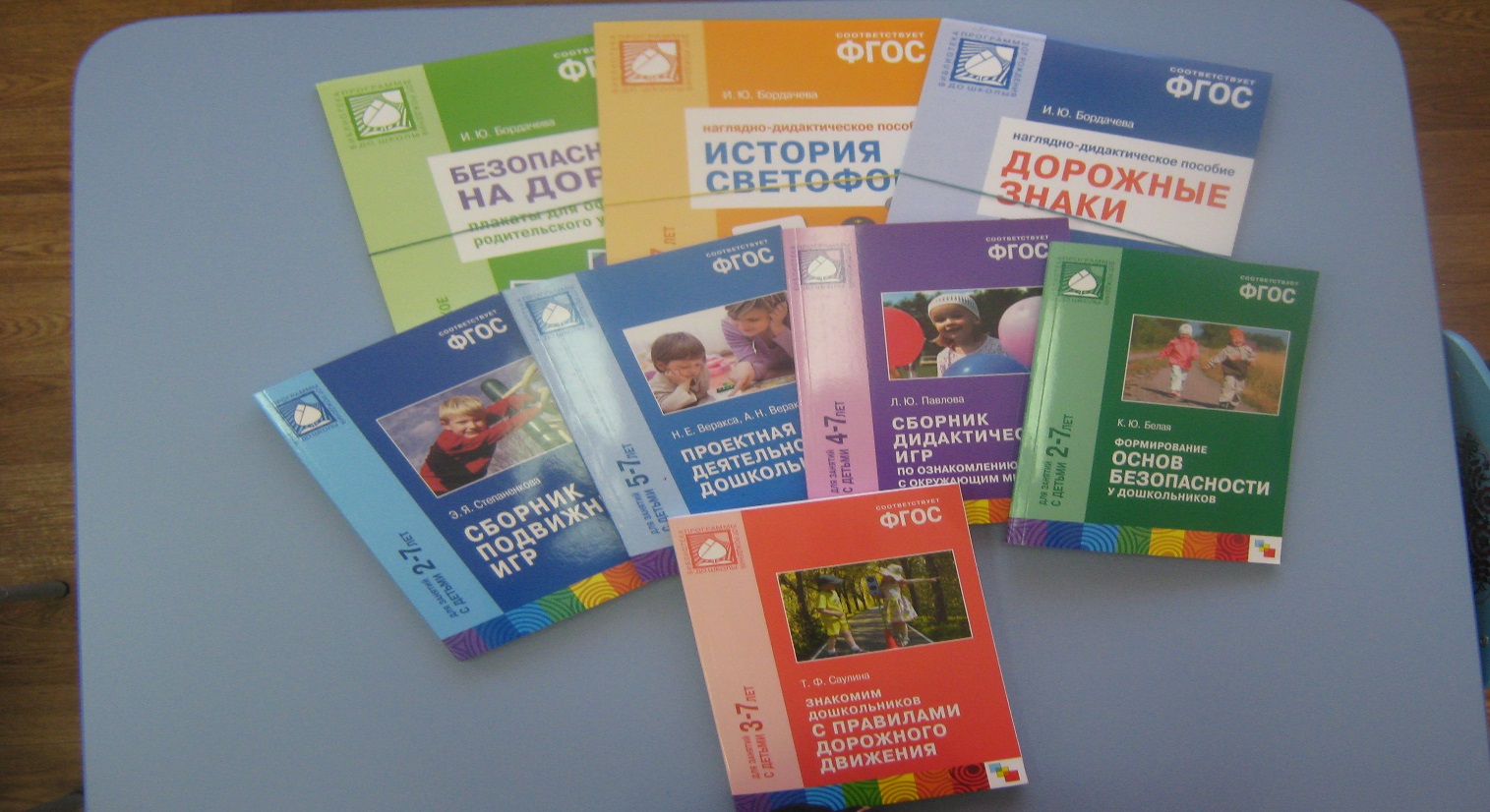 Результате работы:
Работа над проектом помогла сформировать у детей необходимые представления и навыки безопасного поведения на улицах и дорогах.  Цель и задачи успешно выполнены.
Использование данного проекта способствует более глубокому усвоению детьми правил дорожного движения, закреплению знаний и умений, формированию осознанного отношения к их соблюдению, развитие чувство контроля, самоконтроля, ответственности и предпосылок готовности отвечать за свои поступки. 
Повышен интерес детей к творческой деятельности.
Созданы продукты совместной деятельности по теме: атрибуты для сюжетно-ролевых игр, картотеки, дидактические игры.
 Подготовлены конспекты занятий, консультаций для родителей.
Создана выставка творческих работ «Азбука дорожного движения».